Houses and Homes – Odd One Out
VICTORIANS


NGfL CYMRU GCaD
Houses and Homes – Odd One Out
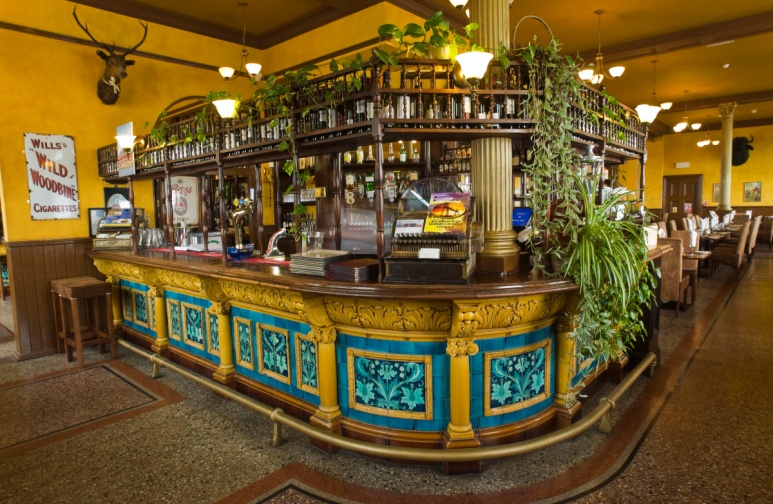 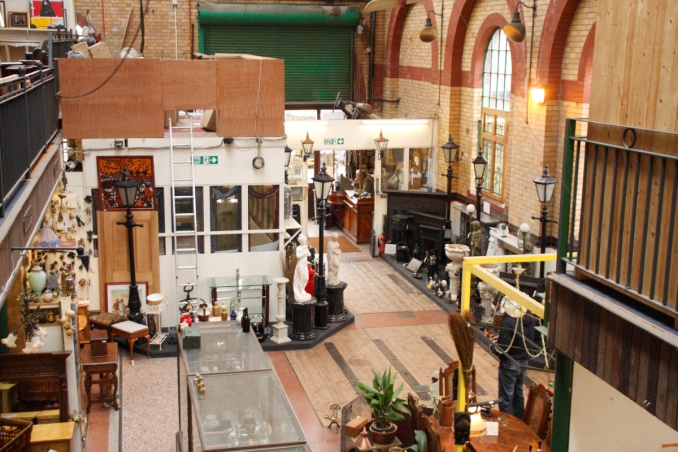 Click the image you think is the odd one out?
Why do you think this?
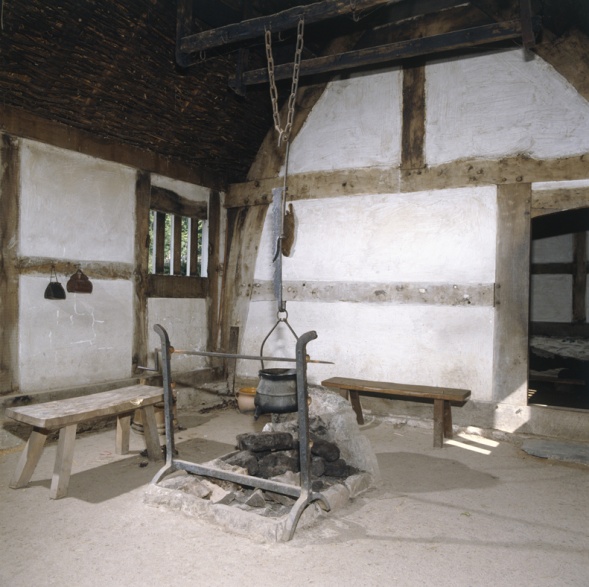 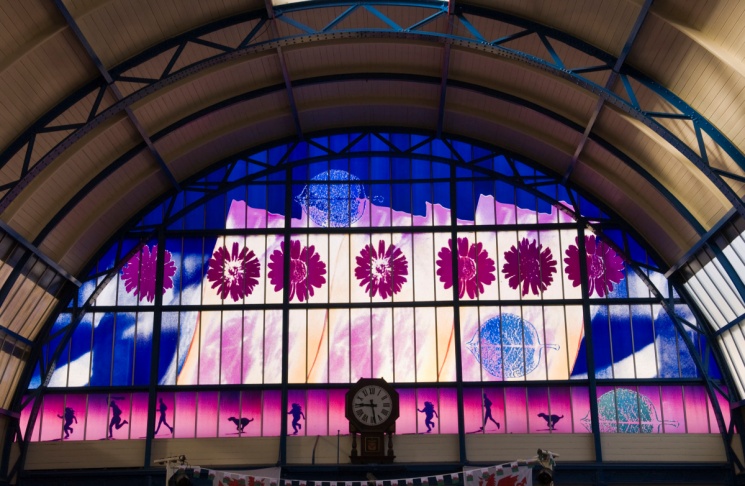 VICTORIANS
TRY AGAIN!
CLICK TO TRY AGAIN
CORRECT!
The images from Victorian times all feature arches in their architecture.  These images can be found at www.photolibrarywales.com
CLICK FOR NEXT CHALLENGE
Houses and Homes – Odd One Out
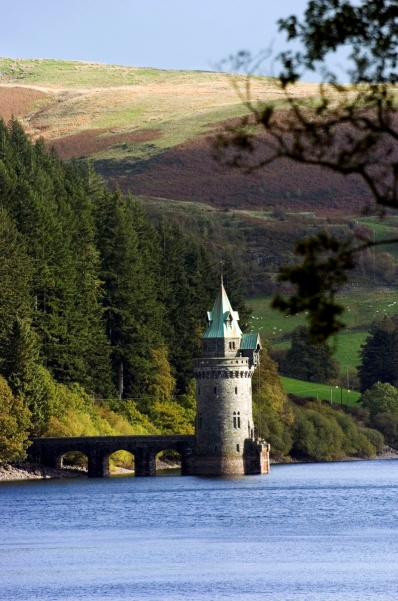 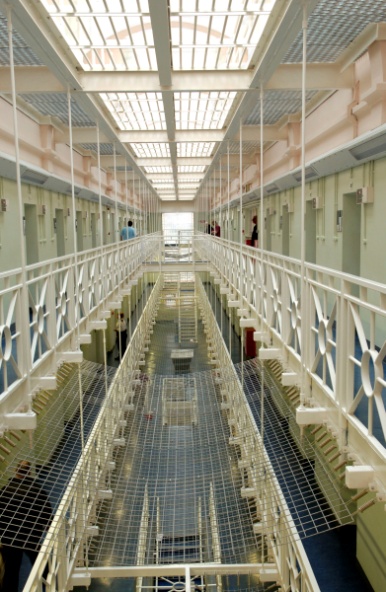 Click the image you think is the odd one out?
Why do you think this?
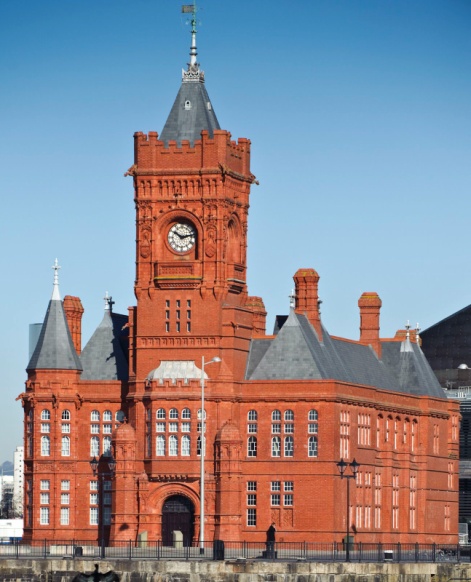 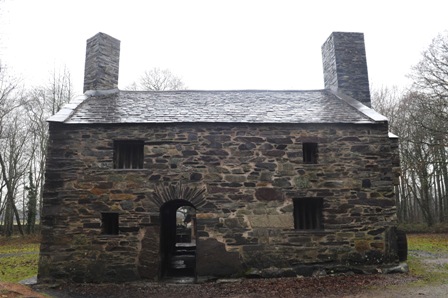 VICTORIANS
TRY AGAIN!
CLICK TO TRY AGAIN
CORRECT!
All three images are examples of Victorian architecture.  They are the Straining Tower on Lake Vyrnwy, the interior of Cardiff Prison and the old Pierhead building in Cardiff Bay.
CLICK FOR NEXT CHALLENGE
Houses and Homes – Odd One Out
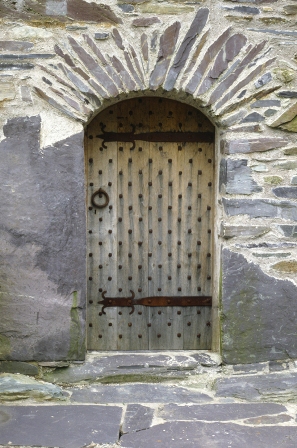 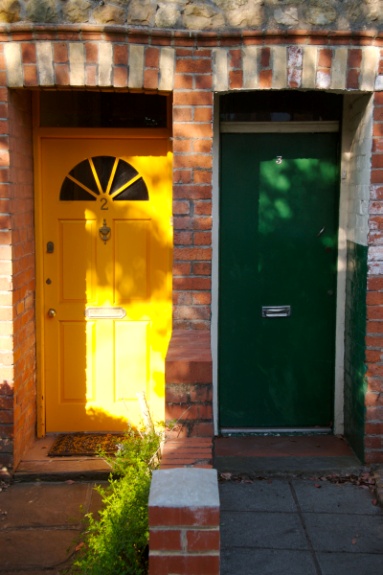 Click the image you think is the odd one out?
Why do you think this?
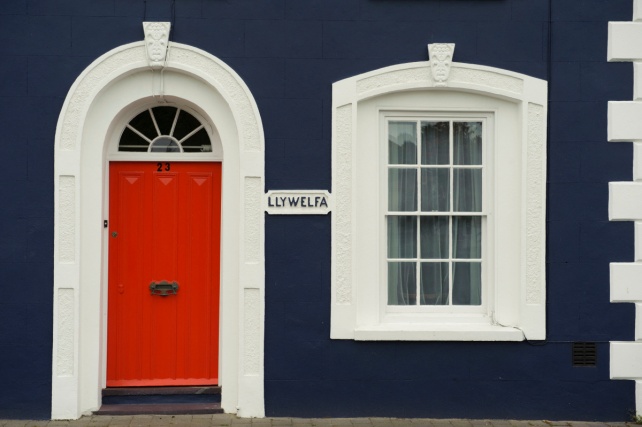 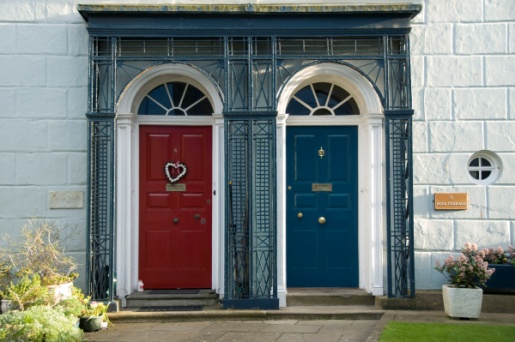 VICTORIANS
TRY AGAIN!
CLICK TO TRY AGAIN
CORRECT!
The images shown are examples of Victorian doorways. You can see that they have similarities in their design.
CLICK FOR NEXT CHALLENGE
Houses and Homes – Odd One Out
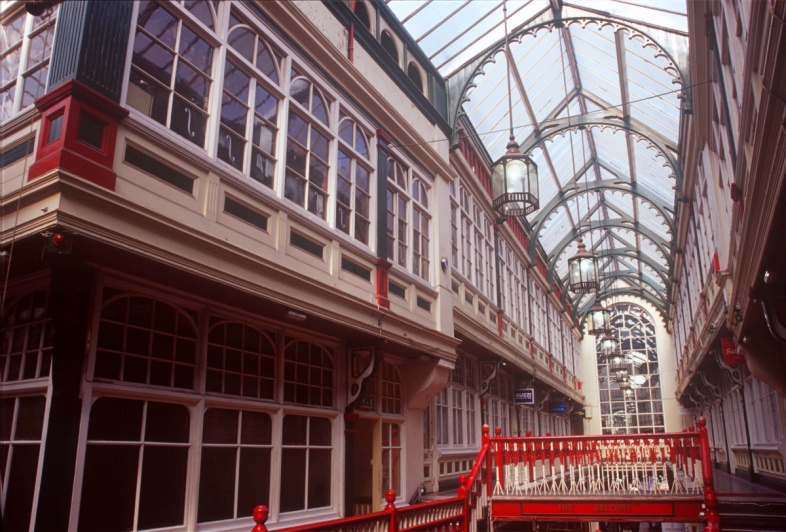 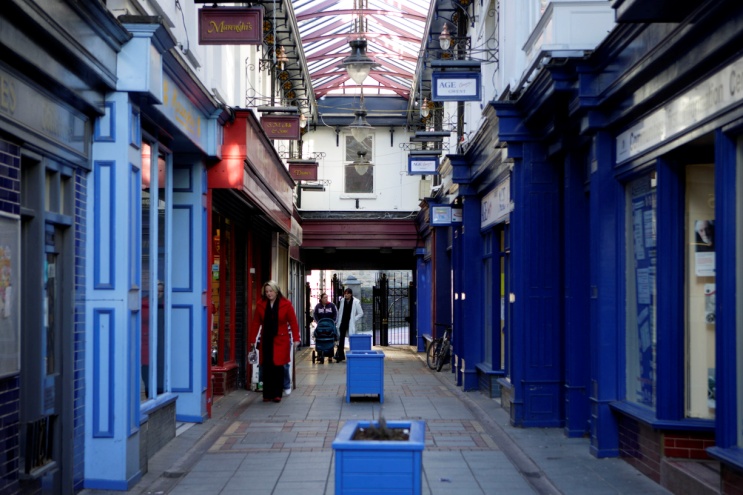 Click the image you think is the odd one out?
Why do you think this?
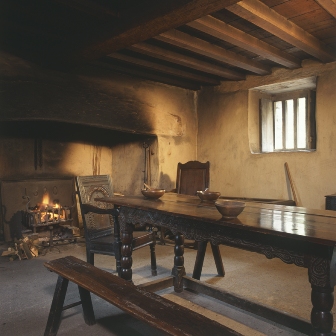 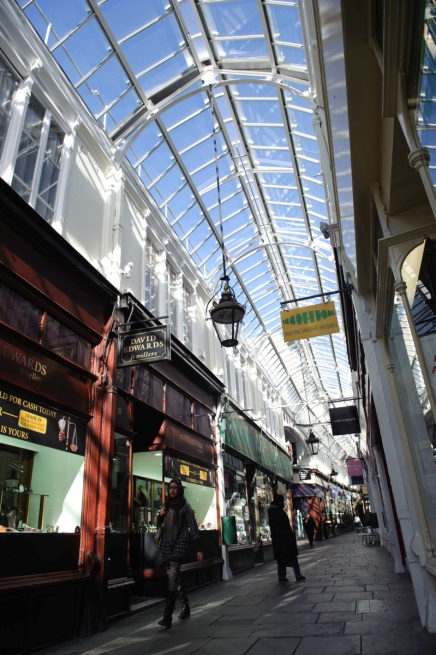 VICTORIANS
TRY AGAIN!
CLICK TO TRY AGAIN
CORRECT!
The images are of Victorian interiors and the Victorian Arcades in Cardiff and Abertillery.
CLICK FOR NEXT CHALLENGE
Houses and Homes – Odd One Out
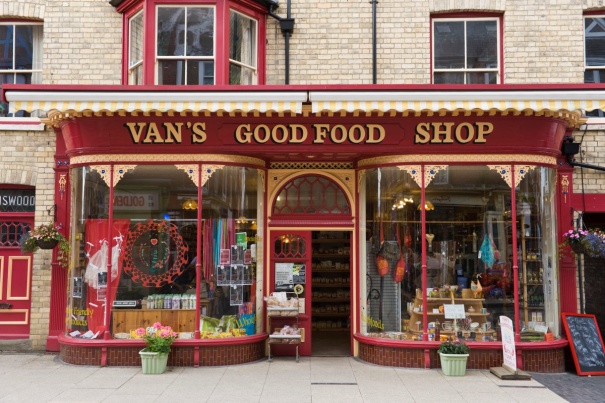 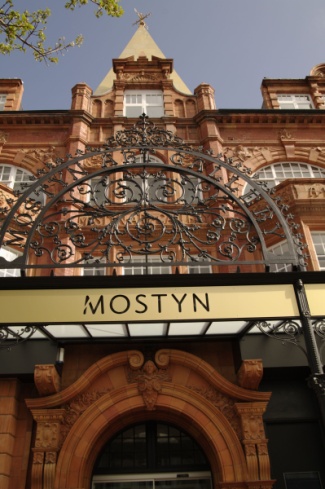 Click the image you think is the odd one out?
Why do you think this?
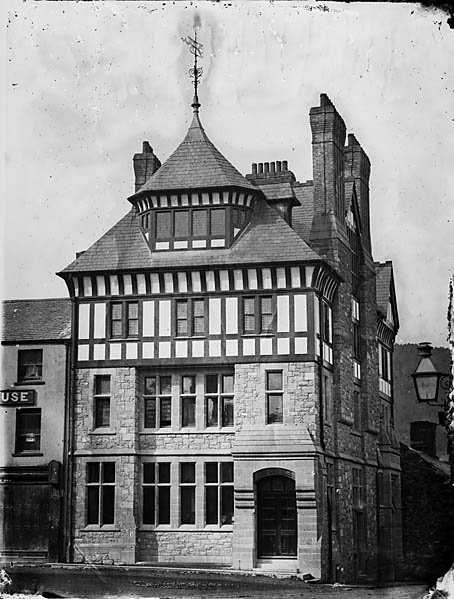 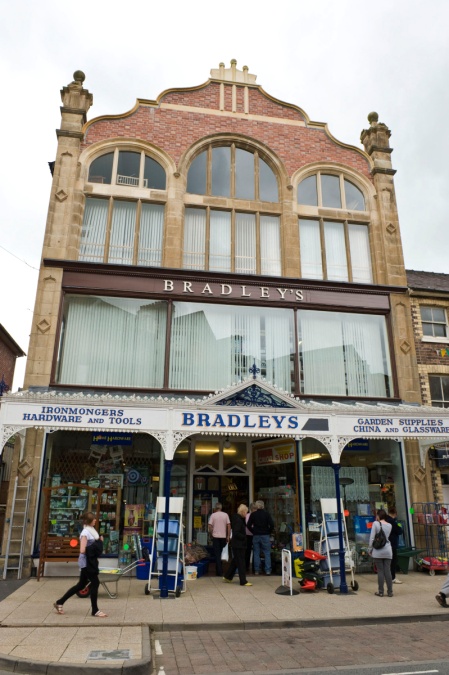 VICTORIANS
TRY AGAIN!
CLICK TO TRY AGAIN
CORRECT!
The three correct images are of Victorian shop fronts in Llandudno and Llandrindod Wells.  The odd image is from Tudor Times.
CLICK FOR NEXT CHALLENGE
Houses and Homes – Odd One Out
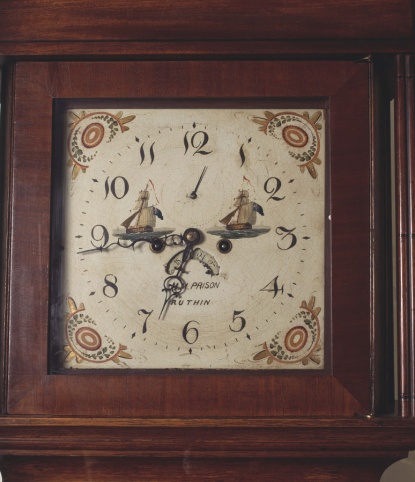 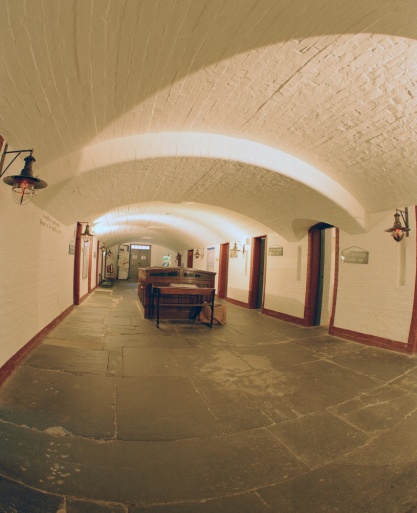 Click the image you think is the odd one out?
Why do you think this?
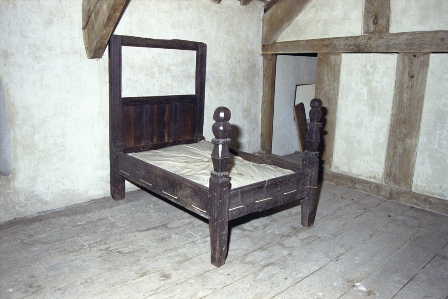 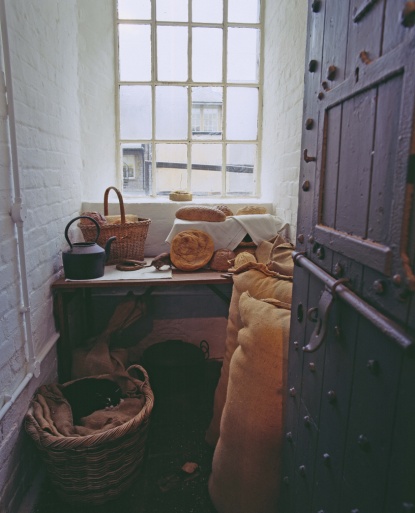 VICTORIANS
TRY AGAIN!
CLICK TO TRY AGAIN
CORRECT!
The three correct images are from Rhuthin Gaol.  It was built in 1775, but was used mainly during Victorian times and retains many Victorian fittings.
CLICK FOR NEXT CHALLENGE
Houses and Homes – Odd One Out
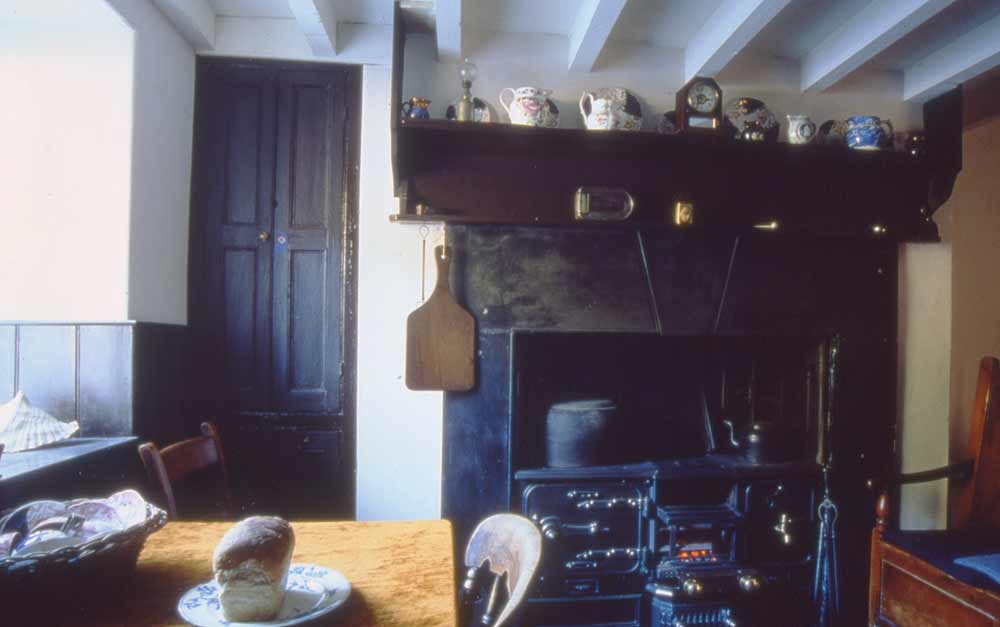 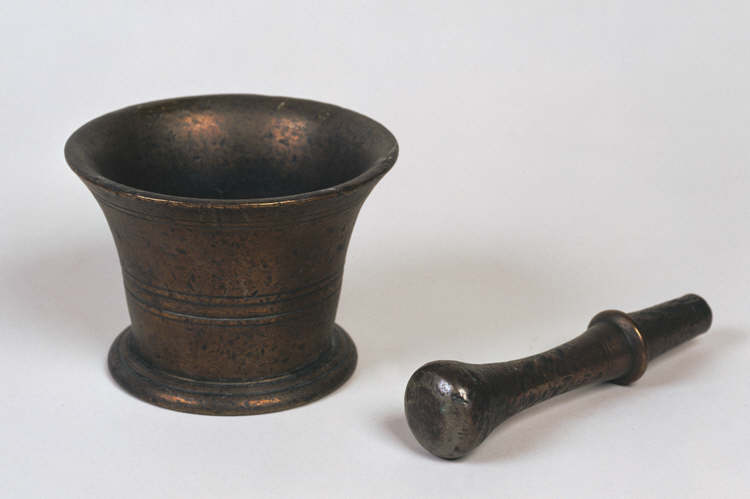 Click the image you think is the odd one out?
Why do you think this?
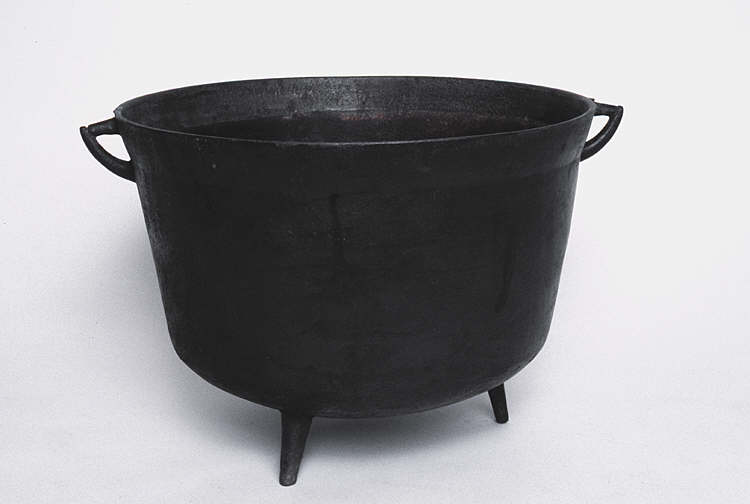 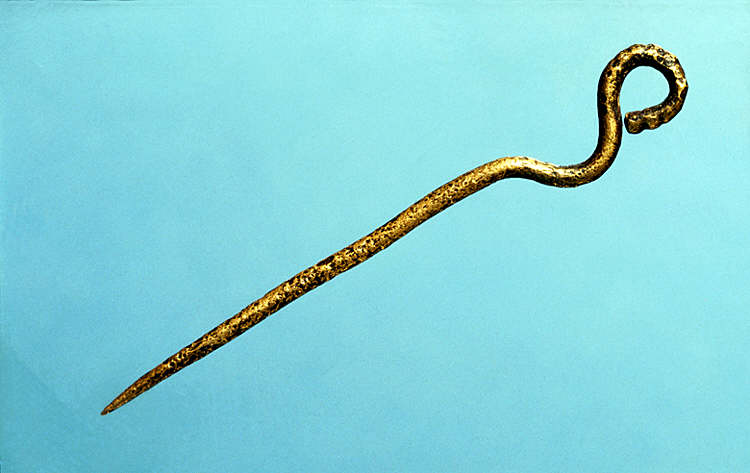 VICTORIANS
[Speaker Notes: 4 images – One is the odd one out.  
Castell Henllys 3 images. http://www.coflein.gov.uk/en/site/94989/images/CASTELL+HENLLYS/?show=all
1950s living room - http://www.tournorfolk.co.uk/kingslynn/kingslynnlynnlife1950.jpg]
TRY AGAIN!
CLICK TO TRY AGAIN
CORRECT!
The linked images are of items that you might find in Victorian kitchens.  You can find more by searching at www.gtw.org.uk
CLICK FOR NEXT CHALLENGE
Houses and Homes – Odd One Out
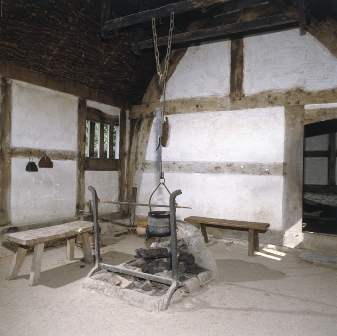 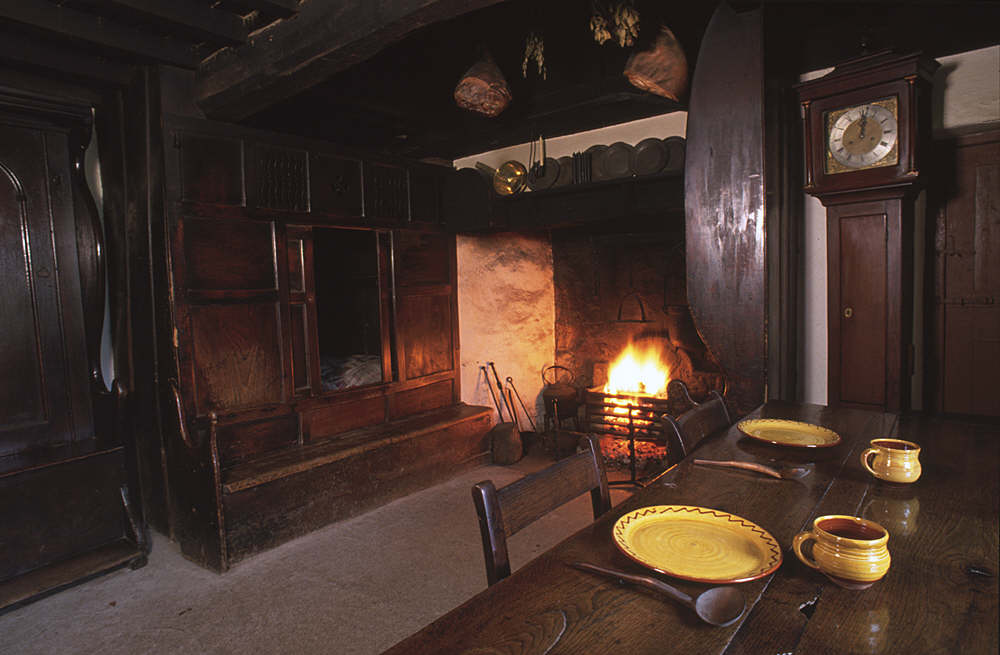 Click the image you think is the odd one out?
Why do you think this?
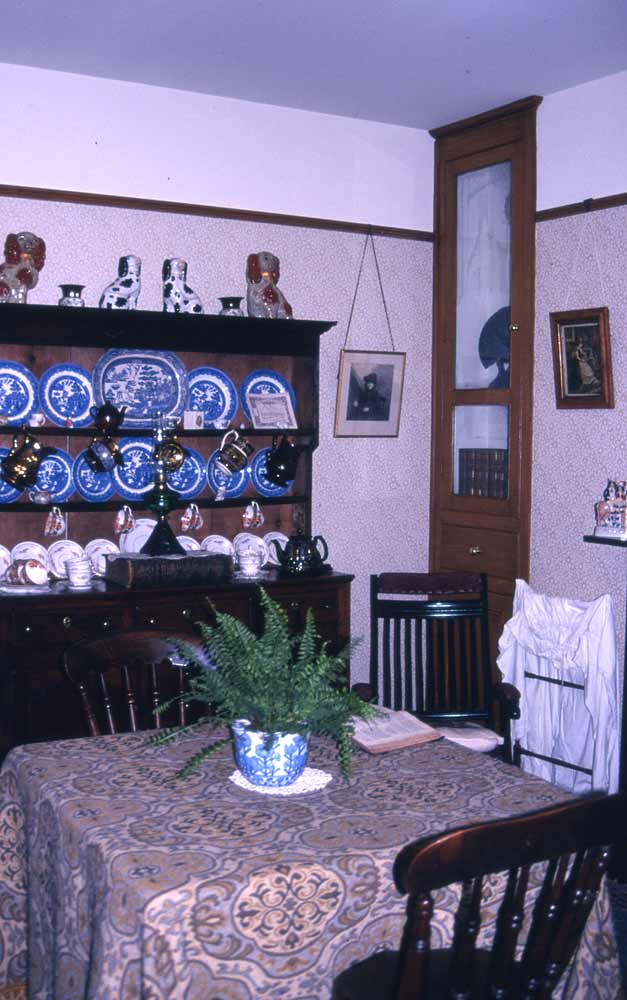 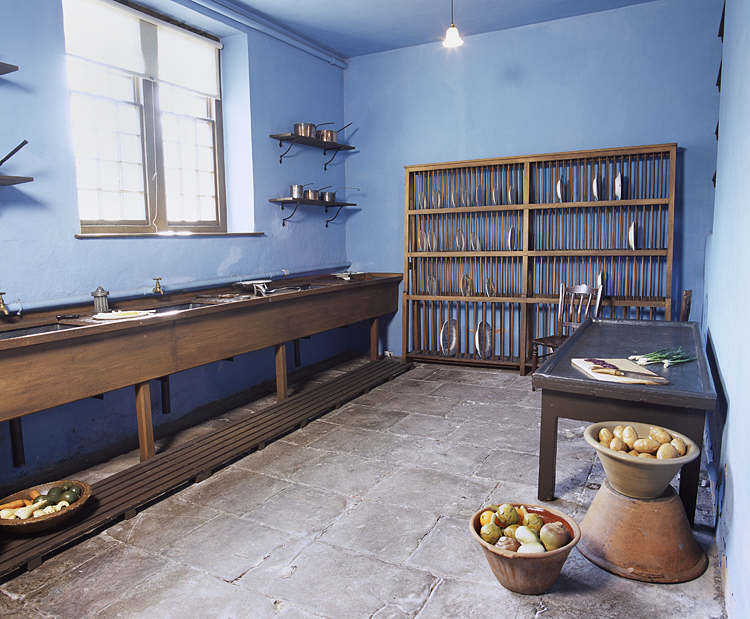 VICTORIANS
[Speaker Notes: 4 images – One is the odd one out.  
Castell Henllys 3 images. http://www.coflein.gov.uk/en/site/94989/images/CASTELL+HENLLYS/?show=all
1950s living room - http://www.tournorfolk.co.uk/kingslynn/kingslynnlynnlife1950.jpg]
TRY AGAIN!
CLICK TO TRY AGAIN
CORRECT!
The three images are of Victorian furnishings in their kitchens.  Each image shows a different type of kitchen that would have existed for different purposes in Victorian times.
CLICK FOR NEXT CHALLENGE
Houses and Homes – Odd One Out
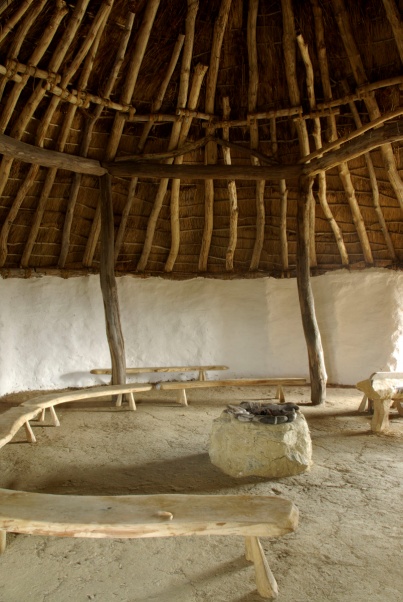 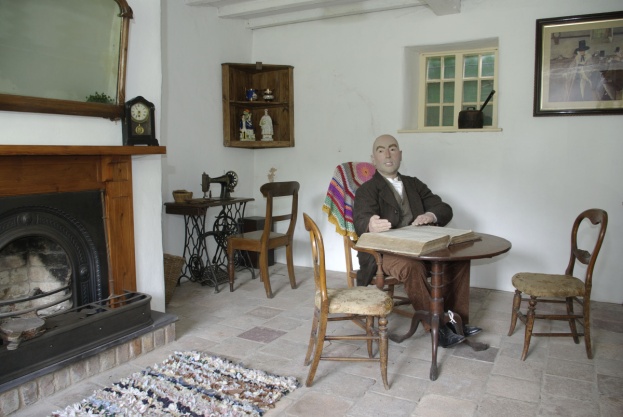 Click the image you think is the odd one out?
Why do you think this?
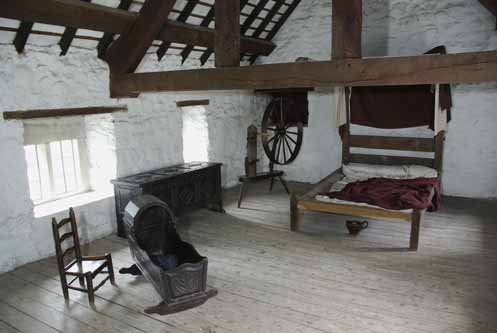 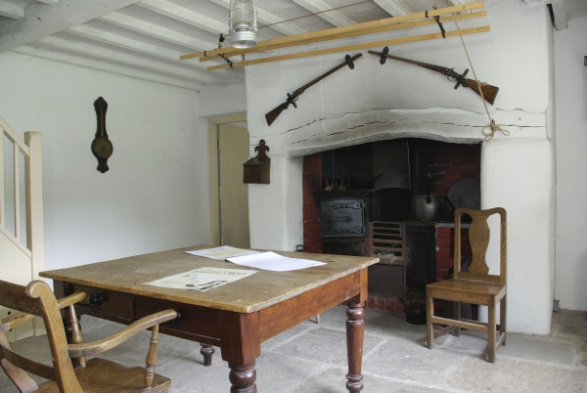 VICTORIANS
TRY AGAIN!
CLICK TO TRY AGAIN
CORRECT!
These images are from Greenfield Valley Museum and show a farmhouse as it would have appeared in Victorian times.
CLICK FOR NEXT CHALLENGE
Houses and Homes – Odd One Out
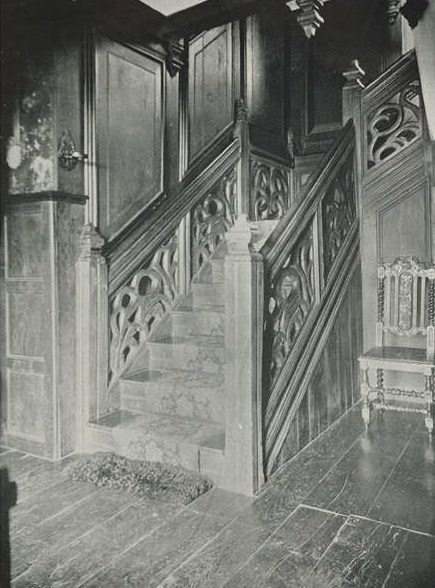 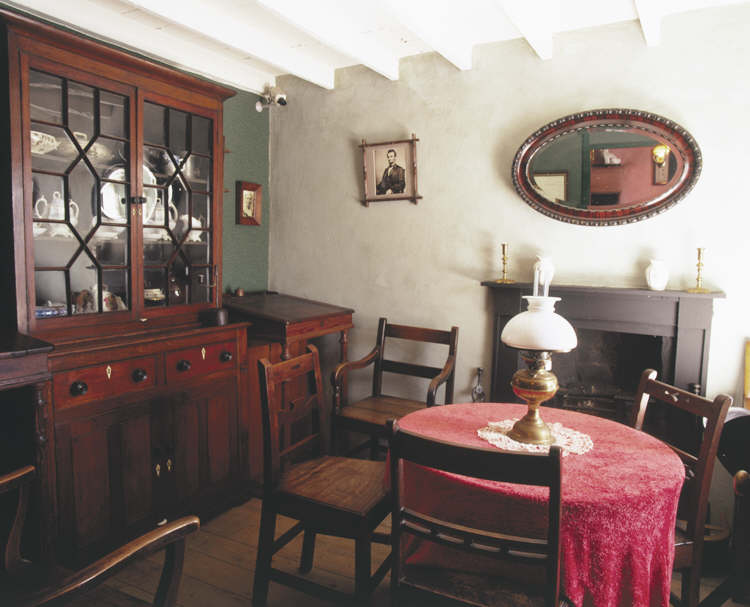 Click the image you think is the odd one out?
Why do you think this?
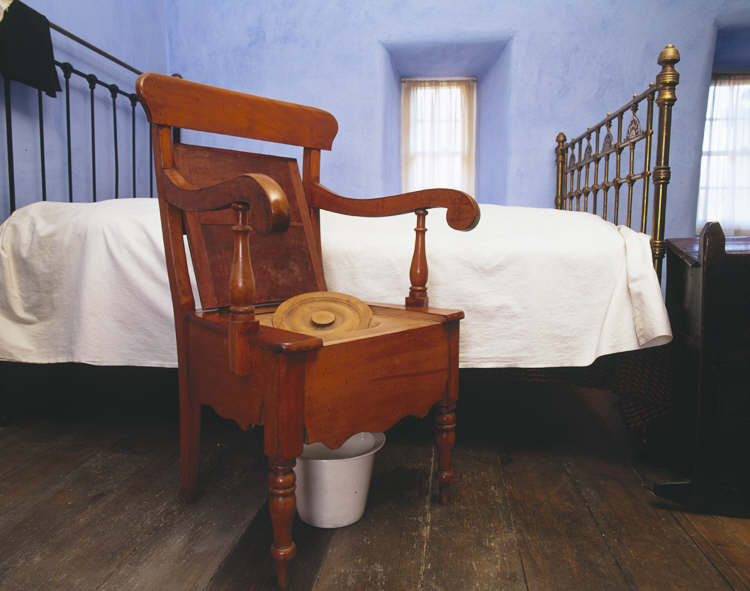 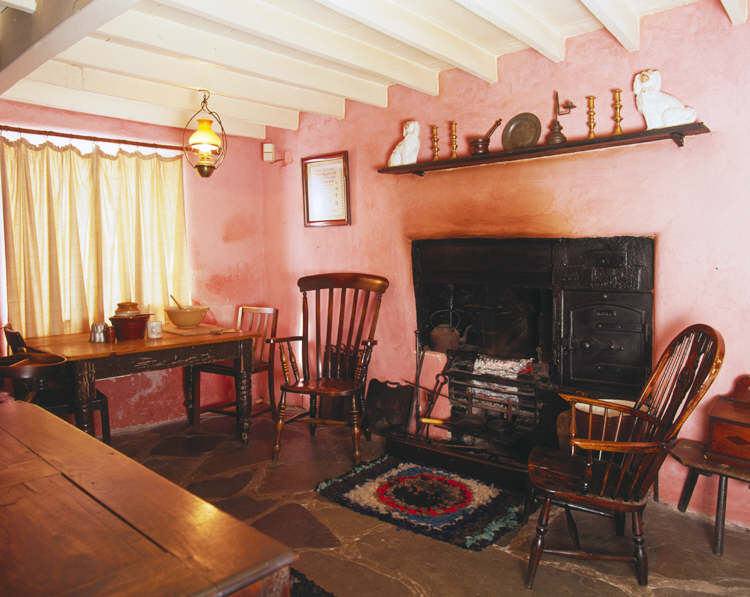 VICTORIANS
TRY AGAIN!
CLICK TO TRY AGAIN
CORRECT!
The three similar images are from the David Lloyd George Museum.  You can find more at www.gtj.org.uk
CLICK TO GO BACK TO THE START